MUNICIPIO DE AMAPORÃ
AUDIÊNCIA PÚBLICA DA SAÚDE
ANO 2017

Lei Federal nº8.689/93
Decreto nº1.651/95

SETEMBRO/2017
Cronograma de Audiência
Maio  de cada ano – 1º Quadrimestre.
Setembro  de cada ano – 2º Quadrimestre.
Janeiro  de cada ano – 3º Quadrimestre.
Rede de Serviços
Unidades Básicas de Saúde.
Sede do Município: Unidade Central.

Distrito de Nordestina: Unidade Descentralizada.

Sede do Município: Unidade Saúde da Família.
Assistência a Saúde
PACS/PSF

12 Agentes Comunitários de Saúde na sede do município e 01 no Distrito de Nordestina;
02 Médicos da Estratégia Saúde da Família;
02 Enfermeiras da Estratégia Saúde da Família;
02 Auxiliares de Enfermagem da ESF;
02 Dentistas;
02 Auxiliares de Consultório Dentário (ACD);
02 Técnicos de Higiene Dental (THD);
01 Médico Pediatra;
01 Médico Ginecologista.
Assistência a saúde  NIS II
Médicos: 01
Enfermeira: 01
Técnicos de enfermagem: 03
Auxiliar de serviços gerais: 01
Recepcionista: 01
Estagiário de Enfermagem: 02
Farmacêuticos: 02
Estagiário na Farmácia: 02
Estagiário na recepção: 01
Assistência a saúde  NIS I
Auxiliar enfermagem: 01
ACS: 01
Motorista: 01
MEDICO: 01
Assistência a saúde  HOSPITAL
Médicos: 04	
Auxiliar administrativo: 00 
Recepcionista: 02
Vigia: 02
Zeladoras: 04
Cozinheira: 02
Copeira: 01
Lavadeira: 01
Enfermeira:  4
Auxiliar de enfermagem: 08
 Motorista: 06
    Chefe Hospitalar -  01
    Estagiário: 01
Secretaria de Saúde
Técnico vigilância sanitária: 1
Auxiliar Vigilância Sanitária:1
Agentes do PEA:4 
Auxiliar Administrativo:2 
Auxiliar de Serviços Gerais:1 
Gestor de Saúde: 1
Estagiários: 4
Demonstrativo de Produção de Saúde – NIS II
Consulta Médica: 1.138	
Puericultura: 08
Pré-Natal: 56
Prevenção de Câncer de Útero: 71
 Diabetes: 14
Hipertensão Arterial:  89
Hanseníase: 04
Tuberculose: 00


Fonte: SIAB
Procedimentos Realizados nas Unidades de Saúde, Hospital e PSF.
Fonte: SIAB
Encaminhamentos – NIS II
Atendimento Especializado: 126 
 Internação Hospitalar: 01
Urgência/Emergência: ---
 Internação Domiciliar: ---



Fonte: SIAB
Exames Complementares – NIS II
Patologia Clínica: 366
 Raio X: 55
 Ultra – som de Obstetrícia: 25
 Outros Ultra – sons  e Exames: 139





Fonte: SIAB
PACS/PSFVisitas Domiciliares – ESF II
Fonte: SIAB
Planejamento Familiar	 NIS II
Preservativos: 2.304
Anticoncepcionais: 252
 DIU : 0
  
Fonte: Programa DST/AIDS e
 Planejamento Familiar.
Vacinas
BCG:  27                         TETRA VIRAL - 26
Hepatite B:  50                HEPATITE A – 27
 DTPa – 24                      VOP – 39
Anti Rábica –   00             Raiva - 04 
VTV: 29
DT adulto: 102
Febre Amarela:  40
Rotavírus: 71
DPT: 39
PNEUMO 10:  85
Meningo: 134
VIP (Polio Inativa) – 94
Penta – 94
HPV - 83
Fonte: API
Relatório Consolidado de Cadastro Território NIS II/ ESF II
Usuários : 2.101
Domiciliar : 877
Famílias : 612
Zona rural : 253
Zona urbana : 624
População masculina: 1.046
Populaçao feminina: 1.055

Total : 2.101
Mapa Epidemiológico
Crianças 00 a 02 anos: 61
Crianças 03 a 05 anos: 45
Gestantes: 21
Diabéticos: 72
Hipertensos: 283
Hipertensos/Diabéticos: 88
Hanseníase: 01
Saúde mental: 23
Idoso : 255
Acamados: 21
Total de Famílias: 811
Procedimentos Odontológicos – ESF – EQUIPE II Drª. Rebeca
Pacientes: 498
Atendimentos: 581
Nº de Escovações:  – incluindo as crianças da escola: 4.282 
Nº de Restaurações: 337
Nº de pacientes encaminhados:  128
Nº de pacientes – término de tratamento: 70
Bochecho – Escola Menino	Jesus –  3.992
Obs: Mês de maio estava sem dentista
PRODUÇÃO HOSPITALAR
Consulta Simples: 795
Consulta com Terapia (medicação): 2340
Consulta com observação de 08 a 24 horas: 124
Outros procedimentos: 1202
(drenagem de abcesso, retirada de unha, verrugas, etc.)
Demonstrativo de Produção de Saúde – Clínica da Mulher
Consulta Médica:75	
Pré-Natal: 74
Prevenção de Câncer de Útero: 38
Diabetes: 230
Hipertensão Arterial: 713
Hanseníase: 00
Tuberculose: 00



Fonte: SIAB
Encaminhamentos – CLÍNICA DA MULHER
Atendimento Especializado: 85
 Internação Hospitalar: 13
 Urgência/Emergência:  2
 Internação Domiciliar:  0



Fonte: SIAB
Procedimentos Realizados nas Unidades de Saúde, Hospital e PSF.
Fonte: SIAB
PACS/PSFVisitas Domiciliares – CLÍNICA DA MULHER
Fonte: SIAB
Planejamento Familiar	 - CLÍNICA DA MULHER
Preservativos: 906
Anticoncepcionais: 440
 DIU : 
  
Fonte: Programa DST/AIDS e
 Planejamento Familiar.
Procedimentos Odontológicos – ESF – EQUIPE I – Dr. Rafael
Pacientes: 368
 Atendimentos: 191
Nº de Escovações: 1.201
Nº de Restaurações: 413
Nº de pacientes encaminhados: 34
Nº de pacientes – término de tratamento: 62
Prótese: 04
Gestantes: 15
Bochechos – Pré Esc. Menino Jesus –834
Consultas Especialidade no CRE  - Consórcio
Nutricionista: 92
Angiologia: 17
Cirurgia Geral: 34
Cirurgia Pediátrica: 04
Oftalmologista: 80
Ortopedia: 77
Pediatria: 00
Endoscopia: 07 (Santa Casa)
Consultas Especialidade no CRE
Fisioterapia: 30
Mastologista: 12
Cardiologia: 64
Dermatologista: 05
Endocrinologista: 16
Gastrologista: 35
Hematologista: 9
Nefrologista:5 
Neurologista: 14
Consultas Especialidade no CRE
Urologista: 07
Reumatologista: 24
Psiquiatria: 53
Otorrinolaringologista: 33
Psicologia: 40 (Loanda) 
Psicologia: 03 (Paranavaí) 
Audiometria: 06
USG Abdomen total: 03
USG Mama: 10
Ginecologista: 06
Consultas Especialidade no CRE
USG Próstata: 00                            
USG Tireóide: 00
USG Vias Urinarias: 01
USG Ginecológico: 04
Mamografia: -10 a 49 anos: 21
                      -50 a 69 anos: 29
                      -70 anos ou mais: 03
Fonoaudióloga: 03
RX: 79
Postectomia: 00
TOTAL DE CONSULTAS NO CRE:826
Exames Realizado na Radiologia
Rx tórax: 47
Rx cotovelo: 21
Rx ombro: 01
Rx joelho direito: 05
Rx joelho esquerdo: 04
Rx coluna lombar: 08
Rx punho direito: 03
Rx punho esquerdo: 02
Rx mão: 07
Rx coxa femoral: 01
Rx crâneo: 02
Rx pé direito: 11
Rx pé esquerdo: 09
Rx tornozelo esquerdo: 03
Rx tornozelo direito: 01
Rx braço : 04
Rx antebraço : 04
Rx Umeral: 04
Ressonância de joelho
Ressonância de crâneo
Exames Realizado na Radiologia
Rx de pernas: 02
Rx de seios da face: 01
Rx ossos da face: 03
Rx cavum: 03
Rx Coxa fêmur : 05
Rx de coluna sacro-coccig: 01
Rx de coluna cervical: 05 
Rx abdômen simples: 10
Rx abdômen agudo: 02
Rx art. escapulo umeral: 07
Rx mandíbula: 01
Rx tornozelo: 01
Rx clavícula: 01
Rx col. Torácica-Dorsal : 01
Rx artic. acromio clav. :01
Exames Realizado na Radiologia
USG. Transvaginal: 01
USG. Aparelho urinário: 02
USG. Pélvica: 01
USG. Articulações: 07
USG. Órgãos e estruturas :06
USG. Pélvica: 01
USG. Articulações: 07
USG. abdômen total: 32
USG. abdômen superior:02
USG. Obstétrica c/ translucencia nucal: 01
USG. Obstétrico 1 trimestre  endovaginal: 02
USG. Obstétrico morfológico: 04
USG. Obstétrico: 05
USG. Órgãos e estruturas :06
Exames Realizado na Radiologia
Ultrassom vias urinarias:01
Ultrassom vias inguinal: 01
Ultrassom testículos: 01
Ultrassom transvaginal: 01
Morfologia: 02
Mamas: 08
Ombro: 03
Abdômen total: 02
Parede abdominal: 02
Ultrassom tireoide: 01
Ultrassom obtétrica:01
Exames Realizados no Labcenter
Total de pessoas atendidas: 657
Valor pago : R$ 34.279,00
Demonstrativo de Natalidade e Mortalidade Infantil
Nascidos em Amaporã: 00
 Nascidos em Paranavaí:22
 Nascidos em Loanda: 04
 Nascidos em Sanrandi: 00
 Natimorto: 00
 Óbito Infantil: 00


Fonte: Sim e Sinasc
Óbitos de Mulheres em Idade Fértil
Óbitos: 00









Fonte: SIM
Atividades da Vigilância Sanitária
Visitas nos comércios de gêneros alimentícios: 108
Medições de teor de cloro residencial: 36
Análisede turbidez na água, em área urbana e rural:56
Visitas no programa Leite das Crianças: 16
Inspeções realizadas no veiculo do programa leite das crianças: 16
Atendimento de reclamações residenciais: 07
Visitas nas Farmácias: 12
Visitas em salões de beleza: 18  
Coleta de água enviadas para CRE: 56
Atividade realizadas na captura e animais domésticos e peçonhentos: 03




Fonte: Relatório VISA.
Programa de Controle da Febre Amarela e Dengue
Visitas de Inspeção geral: 4.867
 Visitas de Residência: 3.476	
 Visitas de Comércio: 349
 Visitas de Terrenos Baldio: 570
 Visitas de Pontos Estratégicos: 88
 - Outros:  (igrejas, escolas, clubes, etc): 126
OBS: Total de Visitas de Inspeção no distrito Nordestina: 258
Números de Casos Notificados de Dengue: 05
Números de Casos confirmados de Dengue:  00
Viagens realizadas para Curitiba
Belidom  : 176
Ambulância e carro: 25
CONQUISTAS
15 pacientes para atendimento cirurgico arapongas
11 pacientes para atendimento cirurgico em Umuarama
27 pacientes para atendimento cirurgico na Uopeccan
R$ 176.000,00 - Ambulância Mercedes
R$ 68.000,00 - Carro Spin para Saúde
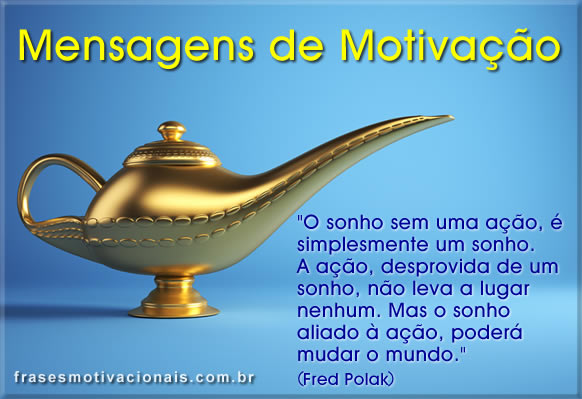 MENSAGEM
Eu gostaria de lhe agradecer pelas inúmeras vezes que você me enxergou melhor do que eu sou. Pela sua capacidade de me olhar devagar, já que nessa vida muita gente já me olhou depressa demais.
OBRIGADO 
PELA PARTICIPAÇÃO